وسهلاً
اهلاً
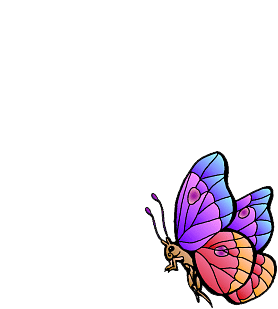 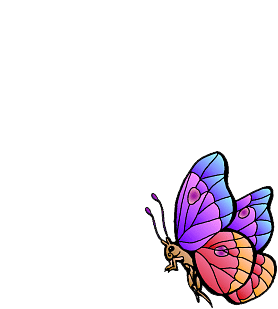 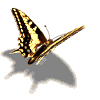 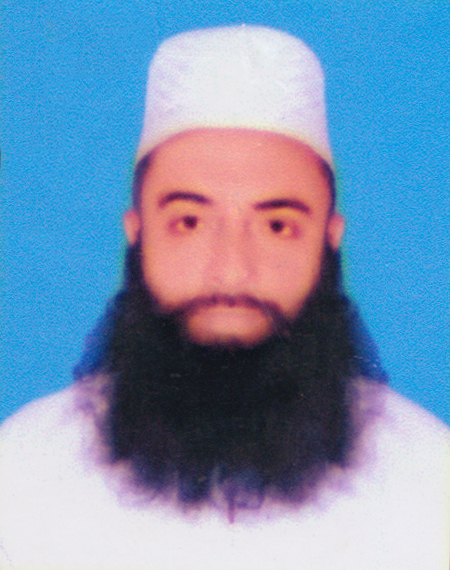 মোহাম্মদ ফরিদুর রহমান ।
সহকারী অধ্যাপক, মোহসেনুদ্দীন নূরিয়া ফাজিল মাদরাসা ।
বাউফল, পটুয়াখালী ।
মোবাইল নং ০১৭৮৪৫৬৮৩৪২, rahmanfaridur359@gmail.com
?
الكلمة কাকে বলে?
الكلمة এর প্রকার গুলো উদাহরনসহ লিখ
الكلمة
পরিচয়
الكلمة এর প্রকার
تعريف الكلمة من حيث اللغة
- শব্দ
- কথা
- বক্তব্য
تعريف الكلمة من حيث الا صطلاح
الكلمة الافظة الدالة على معني مفرد با لوضع سواء اكانت حرفا واحدا او اكثر
গঠনগত ভাবে একক অর্থবোধক শব্দকে الكلمة বলে ।
اقسام الكلمة
اقسام الكلمة
ا
উদাহরনসমূহ
بقر, البو رافى, داك, قلم, سلام, ليل, الذهاب, طلاب, الشرب, مسجد كبير, فعيل.
اسم
বিশেষ্য
اقسام الكلمة
ب
উদাহরনসমূহ
سوف تعلمون، فد افلح، دخل، يدخل، سمعنا، سمعتم، نصرت، ادخلى، لم أسافر، لن يدخل،
فعل
ক্রিয়া
اقسام الكلمة
ج
حرف
অব্যয়
উদাহরনসমূহ
ان، من، لـ، على، ك، و،
اسم বিশেষ্য
الاسم كلمة تدل على معنى في نفسها غير مقترن باحد الازمنة الاثلاثة ، اعنى الماضي والحال الاستقبال.
যে كلمة অন্য كلمة ছাড়াই নিজের অর্থ নিজে প্রকাশ করতে পারে এবং তার অর্থে তিন কালের কোনো কাল পাওয়া যায় না, তাকে اسم বলে
اسم বিশেষ এর আলামত
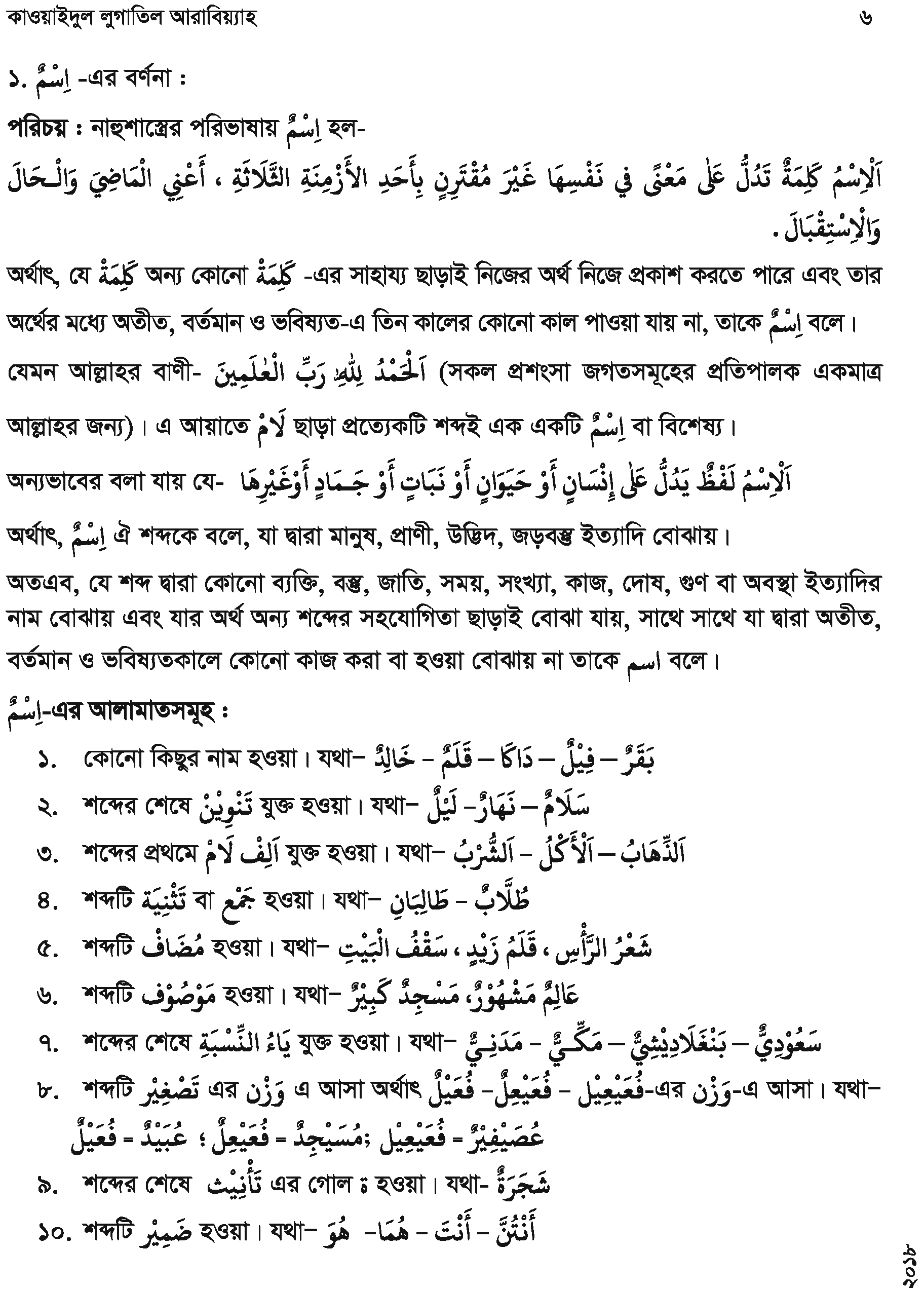 فعل  ক্রিয়া
الفعل كلمة تدل على معنى في نفسها دلالة مقترنة باحد الازمنة الاثلاثة .
যে كلمة এর অর্থে তিন কালের কোনো কাল পাওয়া যায়, তাকে فعل বলে ।
فعل  ক্রিয়া এর আলামত
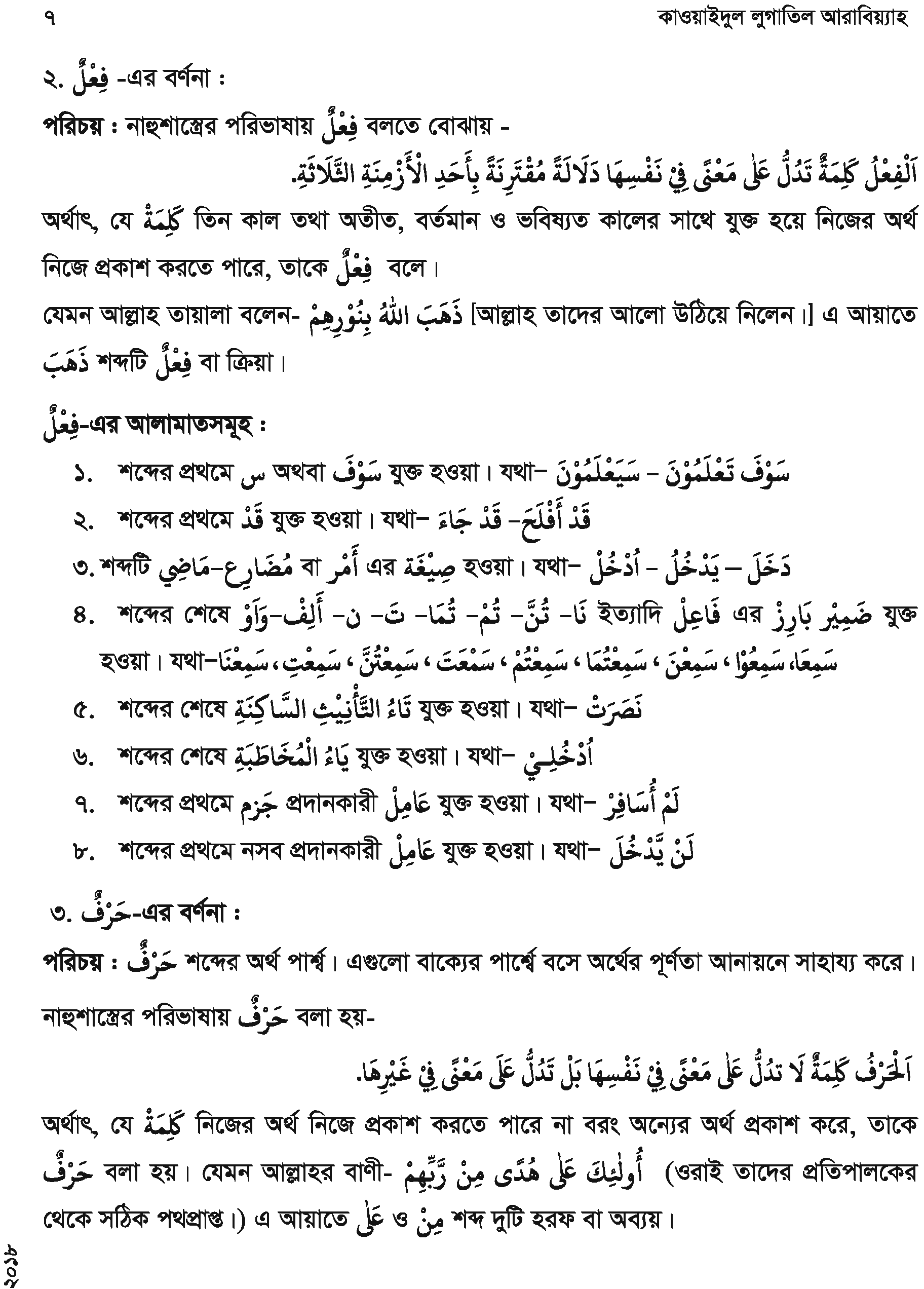 حرف অব্যয়
حرف كلمة تدل على معنى في نفسها بل تدل على معنى فى نفسها
যে كلمة এর  নিজের  অর্থ নিজে প্রকাশ করতে পারে না, তাকে حرف
বলে ।
حرف অব্যয় এর আলামত
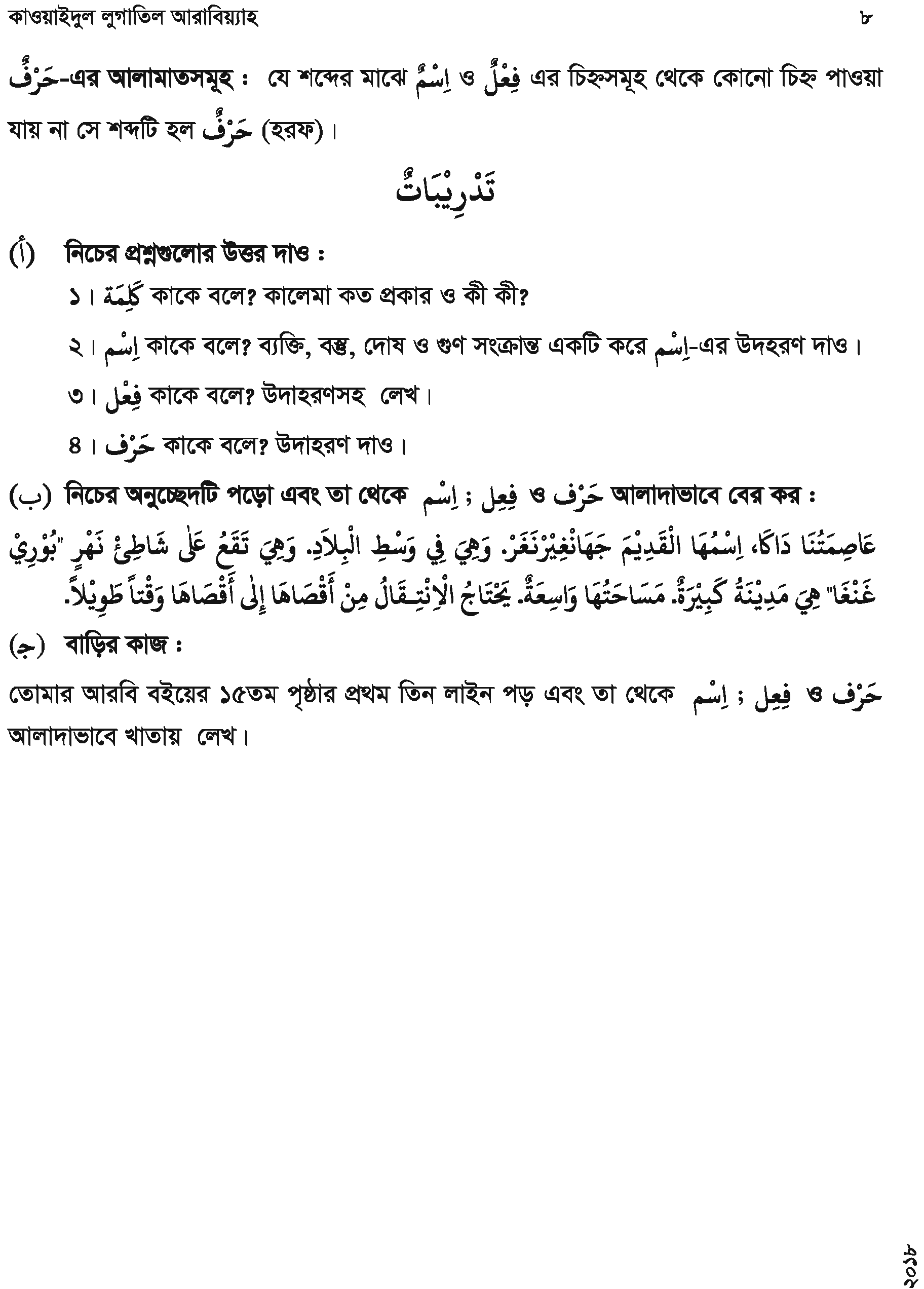 নিচের শব্দগুলোকে থেকে اسم-فعل-حرف এর শব্দগুলো আলাদা করে লেখ।
يدخل
نصرت
مسجد كبير
قلم
ك
سلام
فعيل
ادخلى
سلام
حرف
فعل
اسم
মূল্যায়ন
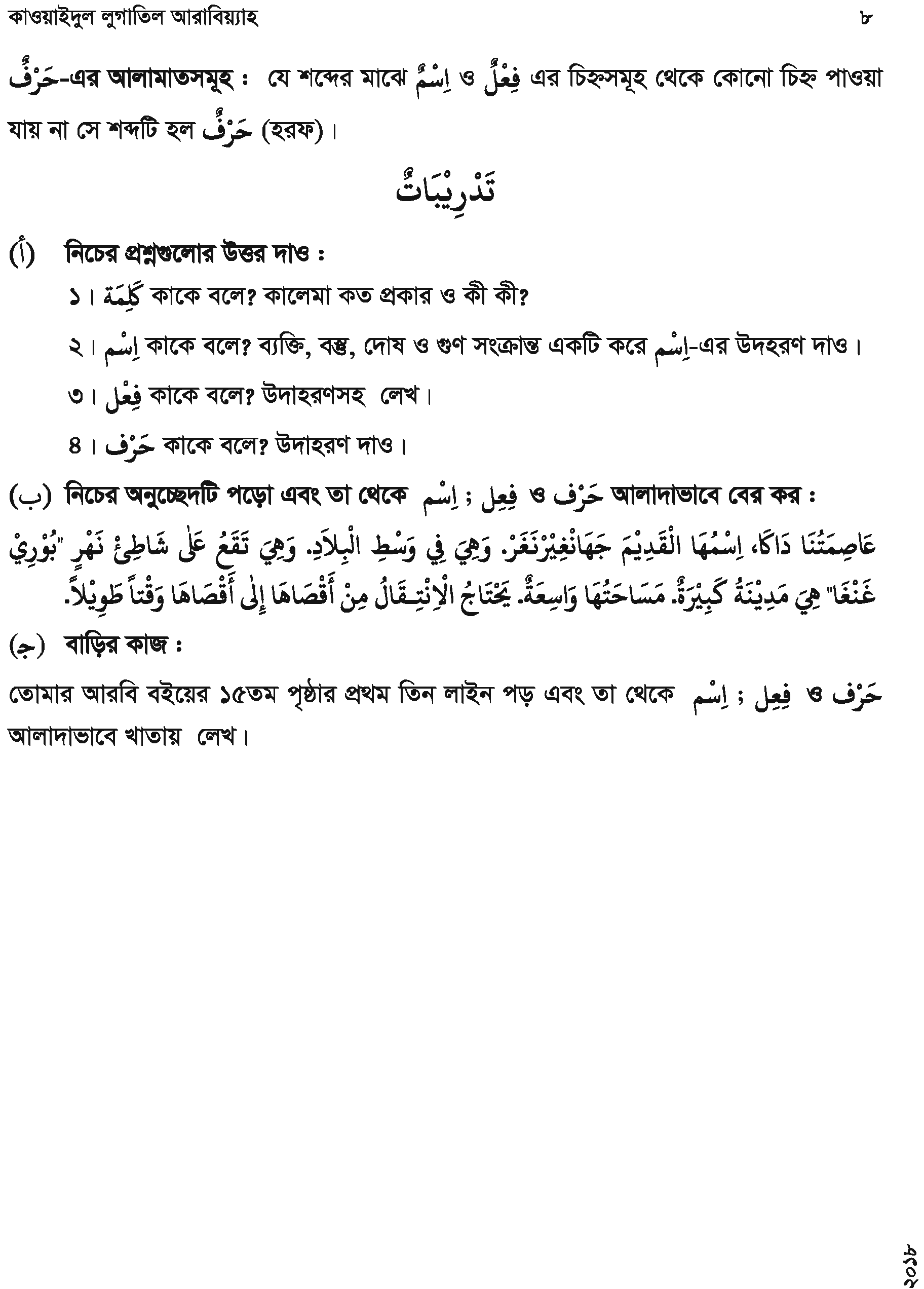 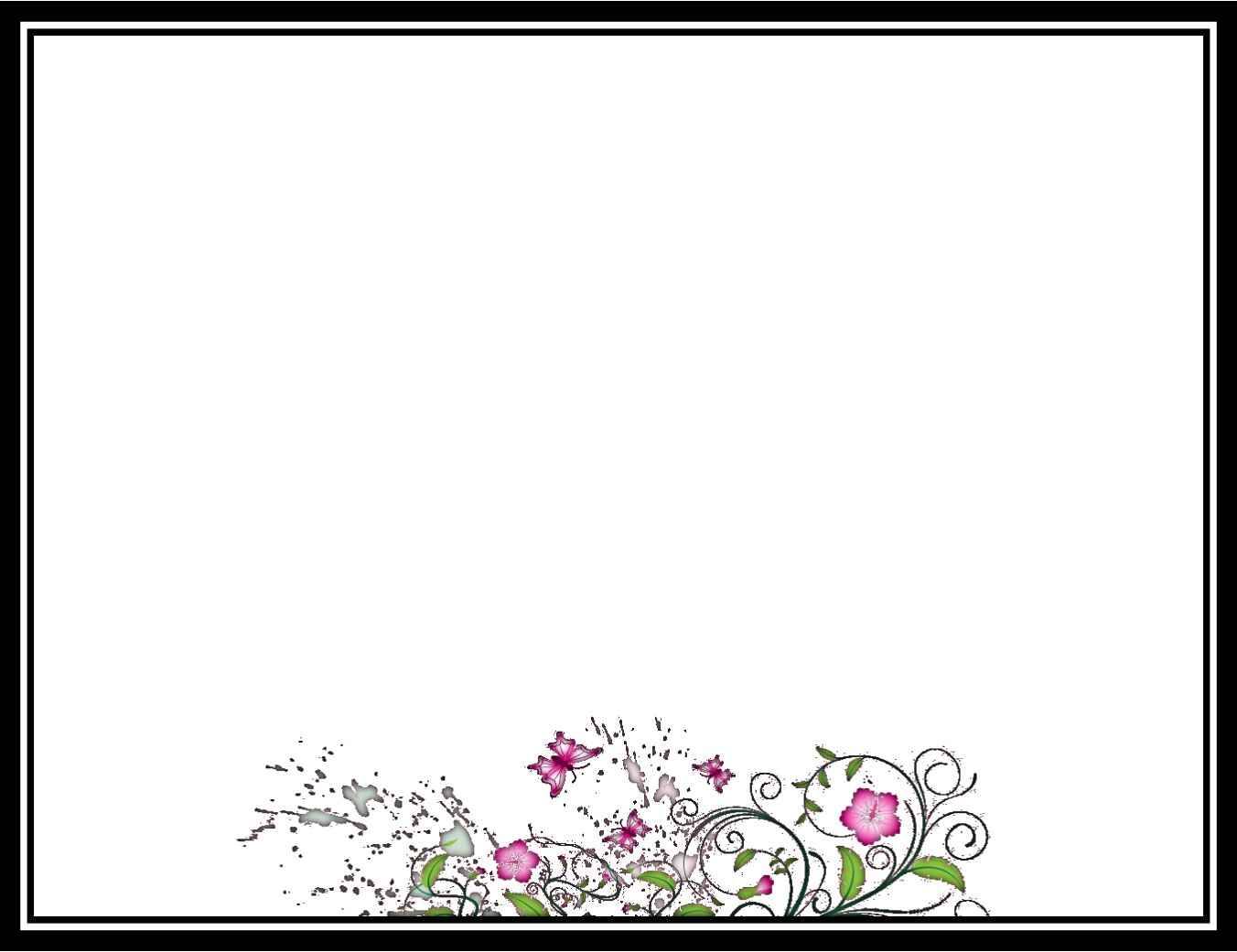 GZÿY mv‡_ _vKvi Rb¨ AvšÍwiK ab¨ev`|
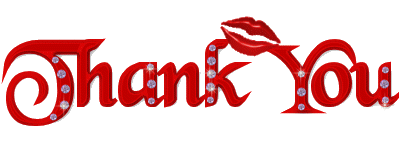